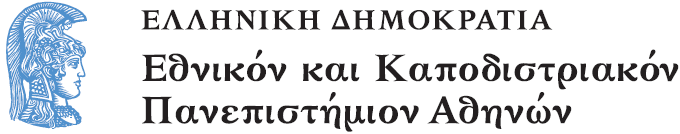 Φιλοσοφία της Ιστορίας και του Πολιτισμού
Ενότητα 1: Εισαγωγή στις έννοιες Ιστορίας και Πολιτισμού

Λάζου Άννα
Εθνικὸ και Καποδιστριακὸ Πανεπιστήμιο Aθηνών
Τμήμα Φιλοσοφίας Παιδαγωγικής και Ψυχολογίας
Εισαγωγή στις έννοιες Ιστορίας και Πολιτισμού
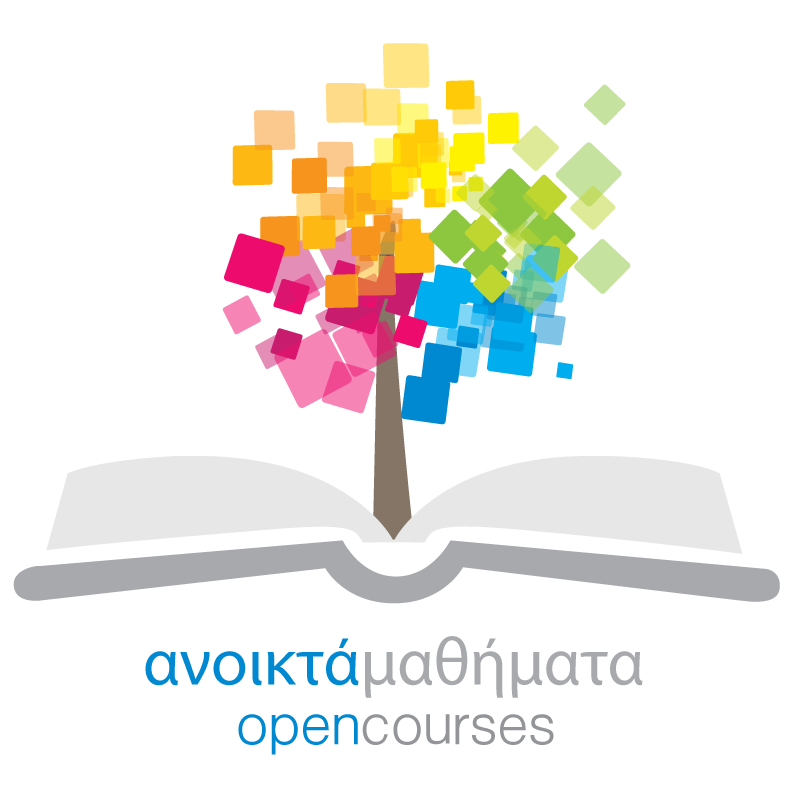 Δράση «Ανοικτά Ακαδημαϊκά Μαθήματα στο Πανεπιστήμιο Αθηνών»
ΦΣ 118 – ΣΕΜΙΝΑΡΙΟ ΦΙΛΟΣΟΦΙΑΣ ΙΣΤΟΡΙΑΣ ΚΑΙ ΠΟΛΙΤΙΣΜΟΥ
2014 – 2015

ΓΕΝΙΚΗ ΕΙΣΑΓΩΓΗ ΣΤΟ ΜΑΘΗΜΑ ΚΑΙ ΣΤΙΣ ΕΝΝΟΙΕΣ
ΑΝΘΡΩΠΟΣ, ΠΟΛΙΤΙΣΜΟΣ ΚΑΙ ΙΣΤΟΡΙΑ
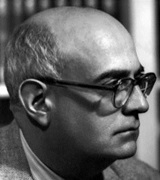 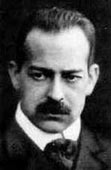 Adorno, Theodor W., 1903-1969
Adorno, Theodor W., 1903-1969
Adorno, Theodor W., 
1903-1969
Εικόνα 2
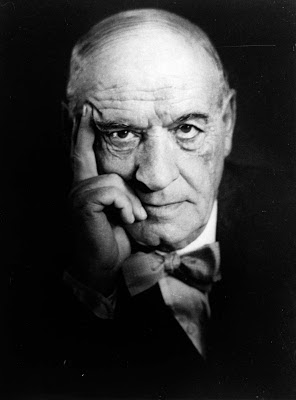 Ορτέγκα  
υ  Γκασσέτ
1883–1955
Εικόνα 3
Οσβαλντ Σπένγκλερ 
Η ΠΑΡΑΚΜΗ ΤΗΣ ΔΥΣΗΣ 1918
Εικόνα 1
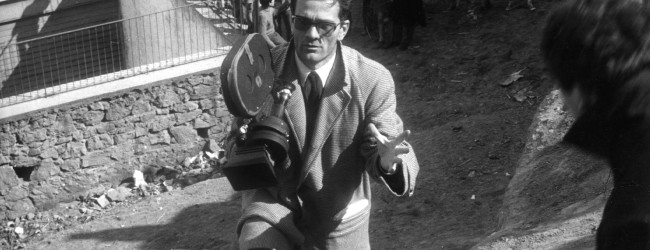 Εικόνα 4
Πιέρ Πάολο Παζολίνι 1975: 
Ο καταναλωτισμός είναι φασισμός χειρότερος από τον κλασικό
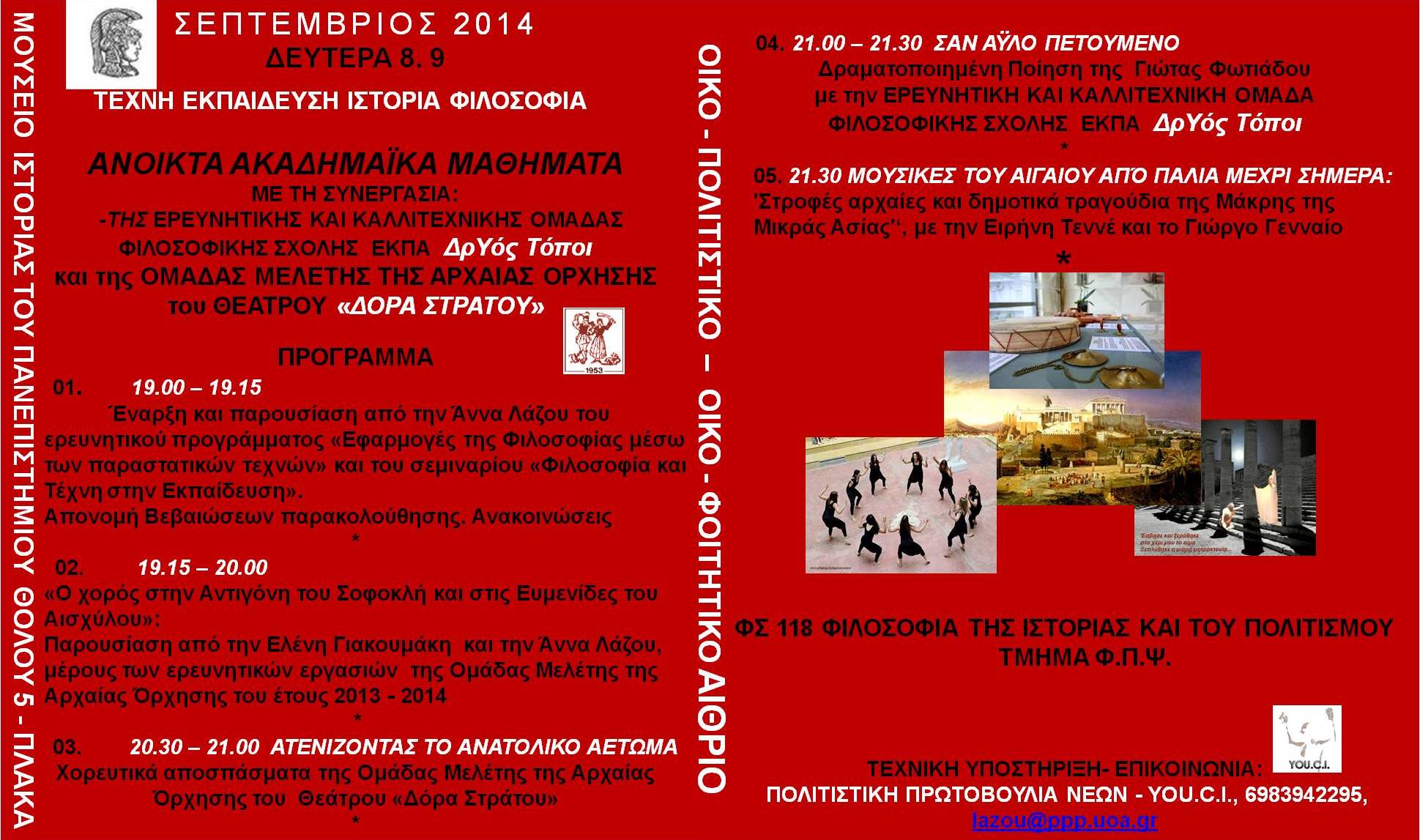 Εικόνα 5
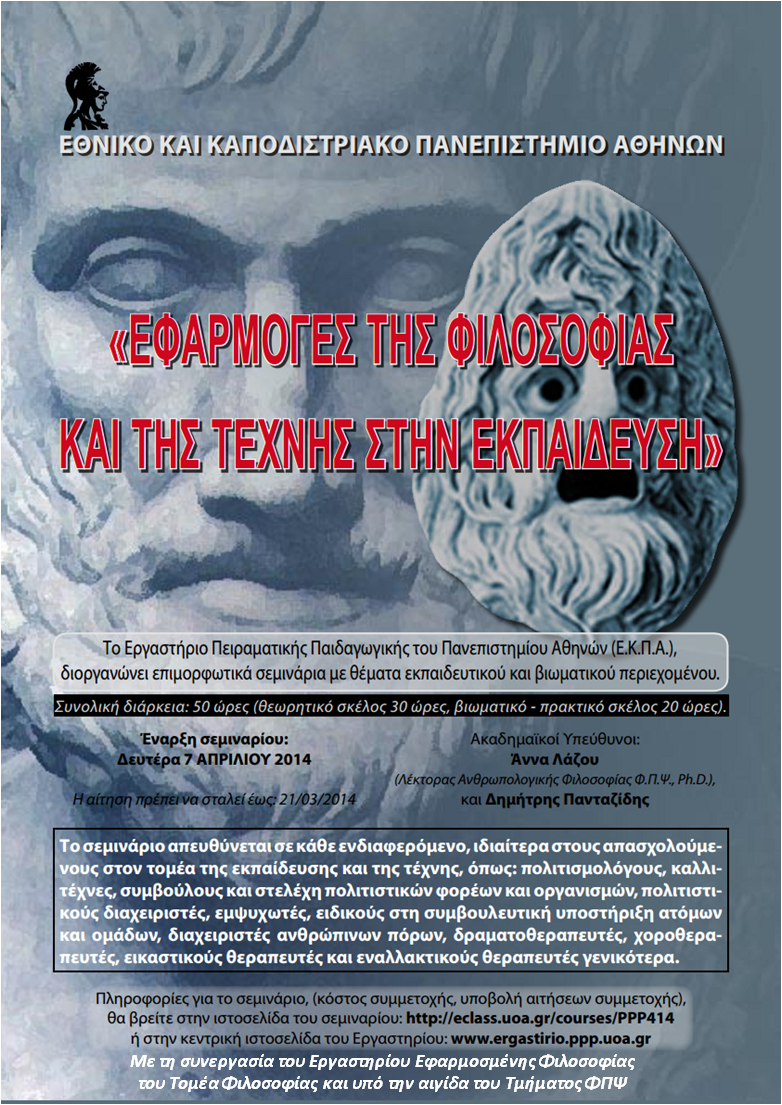 Εικόνα 6
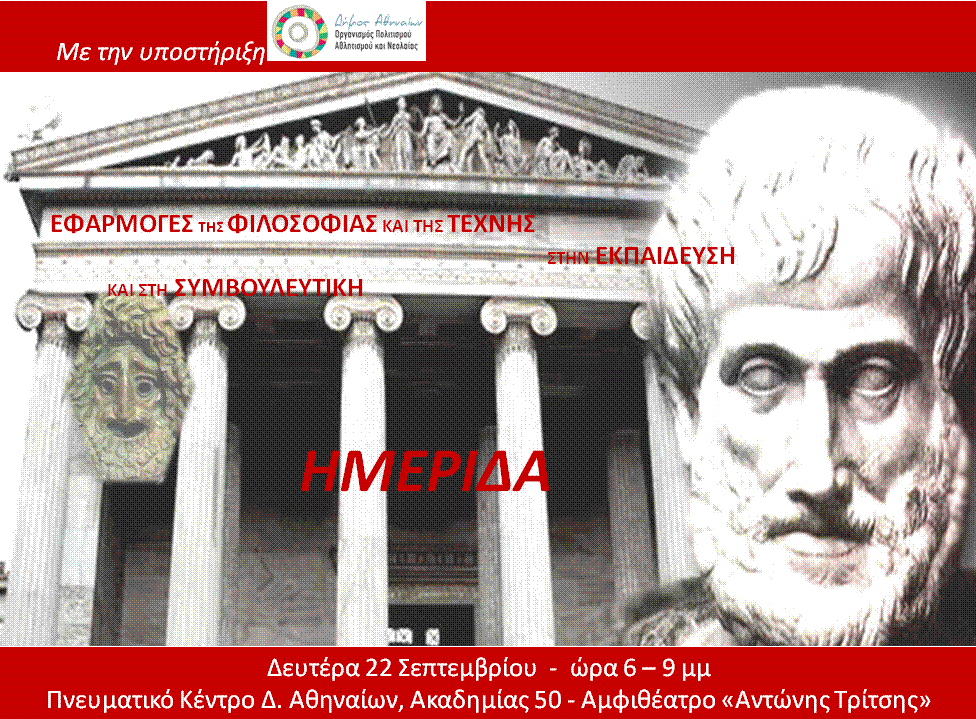 Εικόνα 7
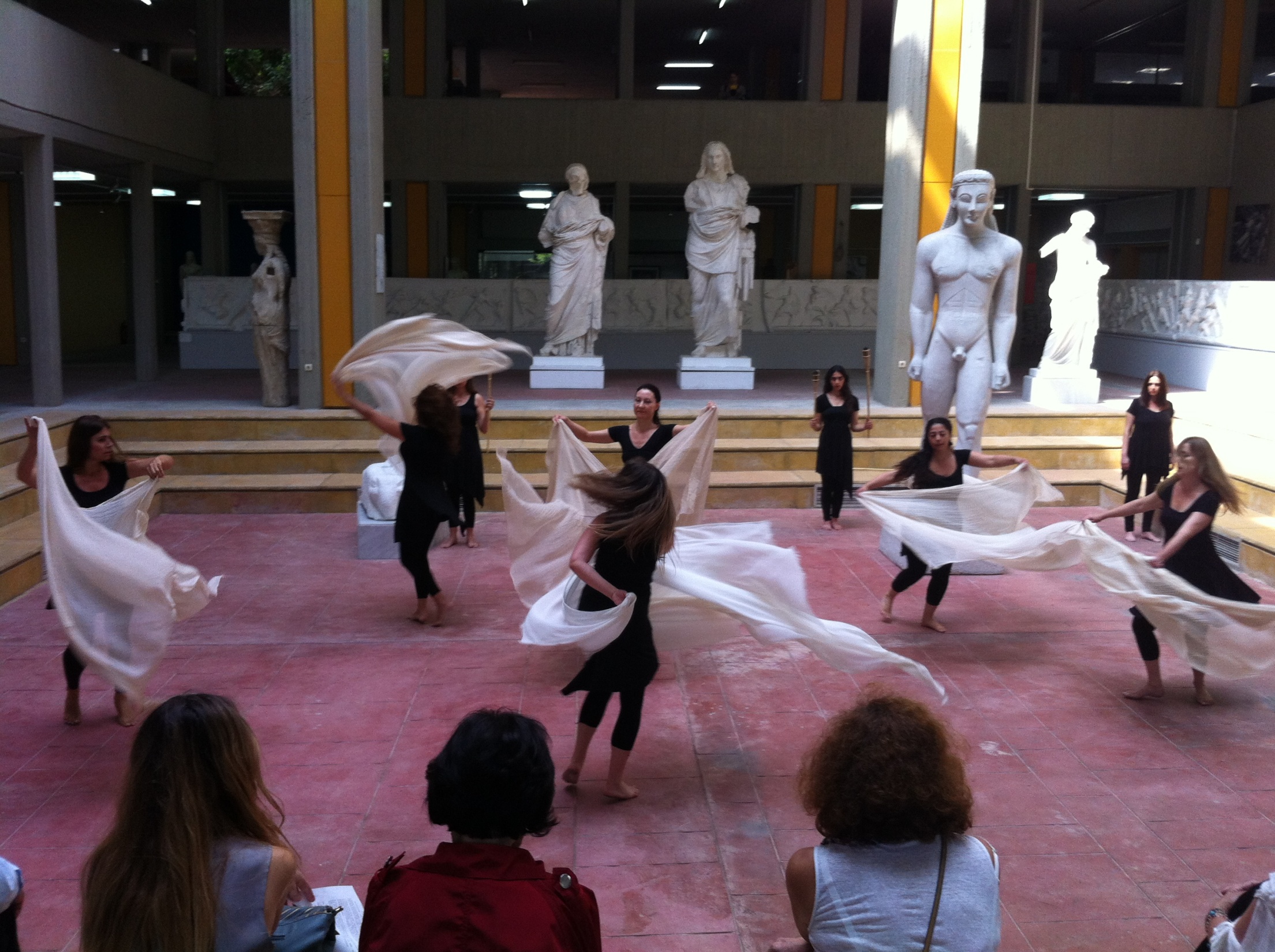 Εικόνα 8
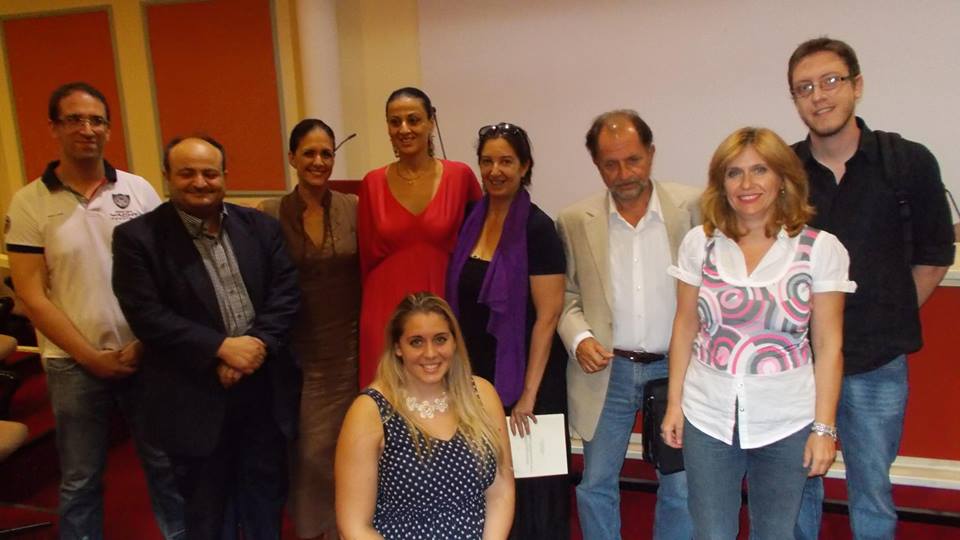 Εικόνα 9
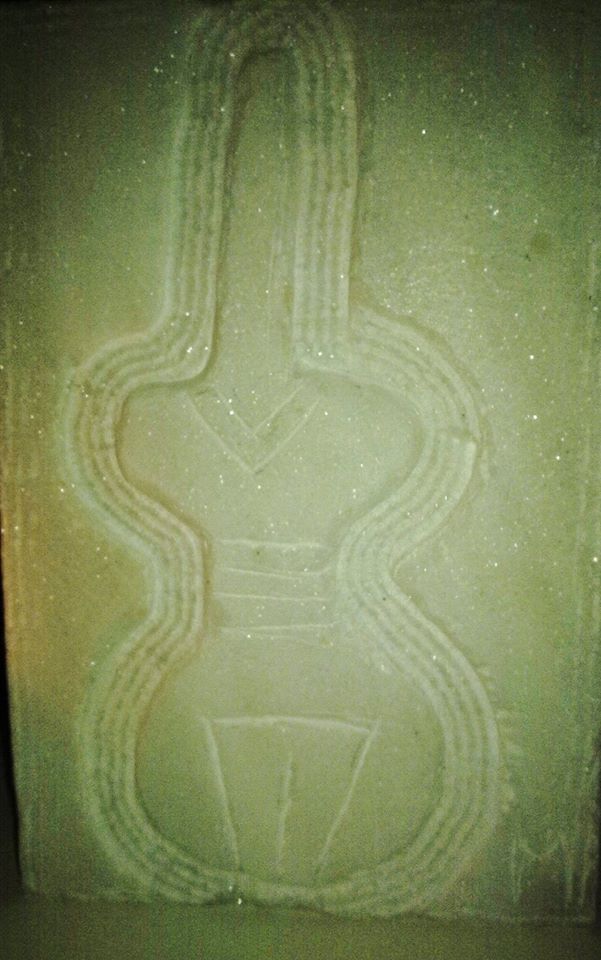 Εικόνα 10
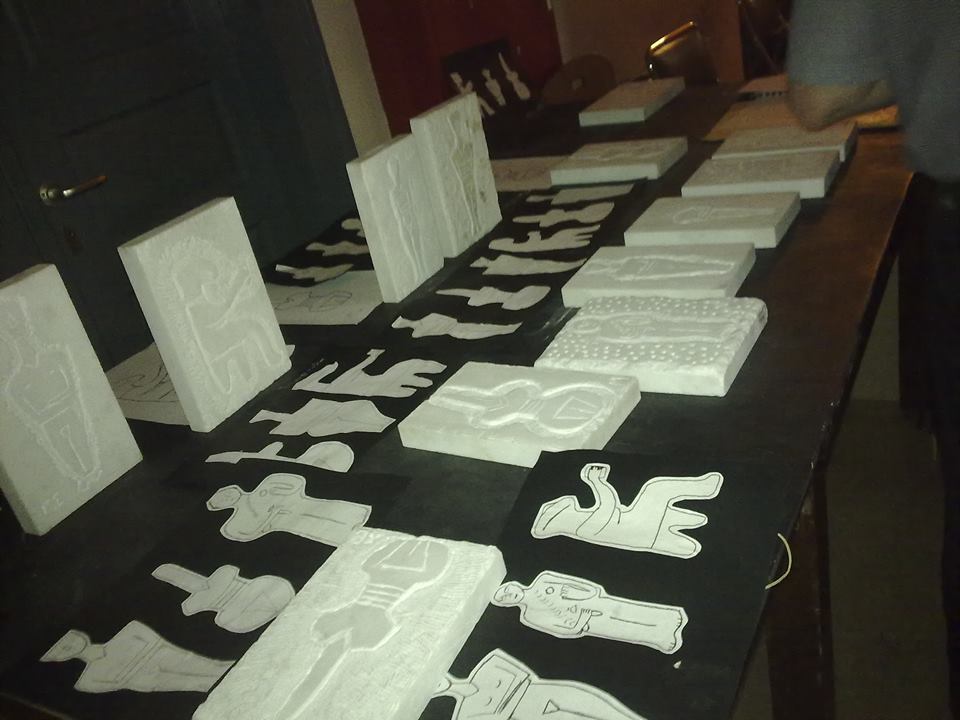 Εικόνα 11
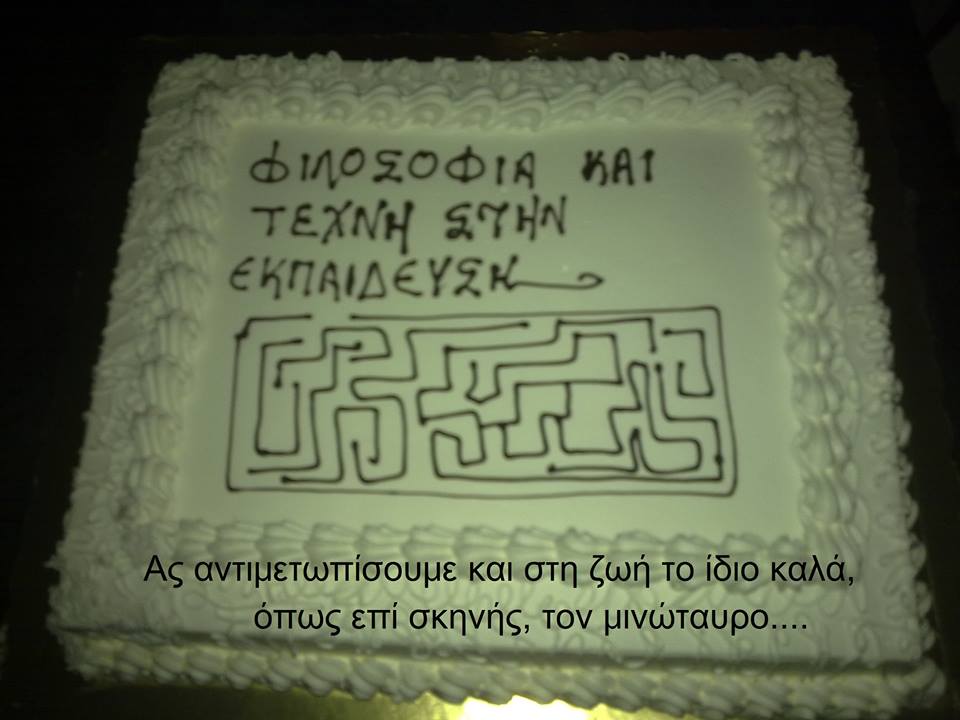 Εικόνα 12
Τέλος Ενότητας
Χρηματοδότηση
Το παρόν εκπαιδευτικό υλικό έχει αναπτυχθεί στo πλαίσιo του εκπαιδευτικού έργου του διδάσκοντα.
Το έργο «Ανοικτά Ακαδημαϊκά Μαθήματα στο Πανεπιστήμιο Αθηνών» έχει χρηματοδοτήσει μόνο την αναδιαμόρφωση του εκπαιδευτικού υλικού. 
Το έργο υλοποιείται στο πλαίσιο του Επιχειρησιακού Προγράμματος «Εκπαίδευση και Δια Βίου Μάθηση» και συγχρηματοδοτείται από την Ευρωπαϊκή Ένωση (Ευρωπαϊκό Κοινωνικό Ταμείο) και από εθνικούς πόρους.
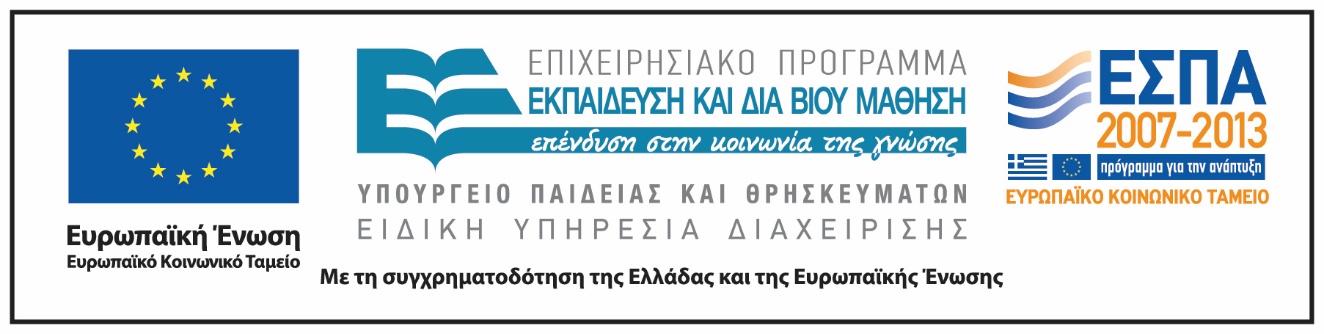 Σημειώματα
Σημείωμα Ιστορικού Εκδόσεων Έργου
Το παρόν έργο αποτελεί την έκδοση 1.0
Σημείωμα Αναφοράς
Copyright Εθνικόν και Καποδιστριακόν Πανεπιστήμιον Αθηνών, Λάζου Άννα. Λάζου Άννα. «Φιλοσοφία της Ιστορίας και του Πολιτισμού. Εισαγωγή στις έννοιες Ιστορίας και Πολιτισμού». Έκδοση: 1.0. Αθήνα 2015. Διαθέσιμο από τη δικτυακή διεύθυνση: http://opencourses.uoa.gr/courses/PPP100/
Σημείωμα Αδειοδότησης
Το παρόν υλικό διατίθεται με τους όρους της άδειας χρήσης Creative Commons Αναφορά, Μη Εμπορική Χρήση Παρόμοια Διανομή 4.0 [1] ή μεταγενέστερη, Διεθνής Έκδοση.   Εξαιρούνται τα αυτοτελή έργα τρίτων π.χ. φωτογραφίες, διαγράμματα κ.λ.π.,  τα οποία εμπεριέχονται σε αυτό και τα οποία αναφέρονται μαζί με τους όρους χρήσης τους στο «Σημείωμα Χρήσης Έργων Τρίτων».
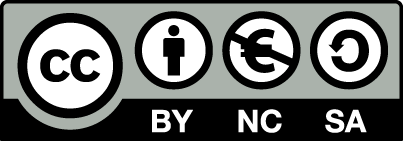 [1] http://creativecommons.org/licenses/by-nc-sa/4.0/ 

Ως Μη Εμπορική ορίζεται η χρήση:
που δεν περιλαμβάνει άμεσο ή έμμεσο οικονομικό όφελος από την χρήση του έργου, για το διανομέα του έργου και αδειοδόχο
που δεν περιλαμβάνει οικονομική συναλλαγή ως προϋπόθεση για τη χρήση ή πρόσβαση στο έργο
που δεν προσπορίζει στο διανομέα του έργου και αδειοδόχο έμμεσο οικονομικό όφελος (π.χ. διαφημίσεις) από την προβολή του έργου σε διαδικτυακό τόπο

Ο δικαιούχος μπορεί να παρέχει στον αδειοδόχο ξεχωριστή άδεια να χρησιμοποιεί το έργο για εμπορική χρήση, εφόσον αυτό του ζητηθεί.
Διατήρηση Σημειωμάτων
Οποιαδήποτε αναπαραγωγή ή διασκευή του υλικού θα πρέπει να συμπεριλαμβάνει:
το Σημείωμα Αναφοράς
το Σημείωμα Αδειοδότησης
τη δήλωση Διατήρησης Σημειωμάτων
το Σημείωμα Χρήσης Έργων Τρίτων (εφόσον υπάρχει)
μαζί με τους συνοδευόμενους υπερσυνδέσμους.
Σημείωμα Χρήσης Έργων Τρίτων (1/2)
Το Έργο αυτό κάνει χρήση των ακόλουθων έργων:
Εικόνες/Σχήματα/Διαγράμματα/Φωτογραφίες
Εικόνα 1: Copyrighted, Πηγή: http://www.letralia.com/158/spengler2.jpg
Εικόνα 2: Copyrighted, Πηγή: http://www.captainbook.gr/shop/images/Per_15477 
Εικόνα 3: Copyrighted, Πηγή: http://detroitfireguild.com/uploads/posts/2015-08/thumbs/19845591-ortega-y-gasset.jpg
Εικόνα 4: Copyrighted, Πηγή: http://rouzbehrashidi.com/news/wp-content/uploads/2014/06/Pasolini6-1024x785.jpg
Εικόνα 5: Copyrighted, Πηγή: Προσωπικό αρχείο Άννας Λάζου. 
Εικόνα 6: Copyrighted, Πηγή: Προσωπικό αρχείο Άννας Λάζου.
Σημείωμα Χρήσης Έργων Τρίτων (2/2)
Το Έργο αυτό κάνει χρήση των ακόλουθων έργων:
Εικόνες/Σχήματα/Διαγράμματα/Φωτογραφίες
Εικόνα 7: Copyrighted, Πηγή: http://www.opanda.gr/wp-content/uploads/2014/09/2_2.jpg 
Εικόνα 8: Copyrighted, Πηγή: Προσωπικό αρχείο Άννας Λάζου. 
Εικόνα 9: Copyrighted, Πηγή: Προσωπικό αρχείο Άννας Λάζου.  
Εικόνα 10: Copyrighted, Πηγή: Προσωπικό αρχείο Άννας Λάζου. 
Εικόνα 11: Copyrighted, Πηγή: Προσωπικό αρχείο Άννας Λάζου. 
Εικόνα 12: Copyrighted, Πηγή: Προσωπικό αρχείο Άννας Λάζου.